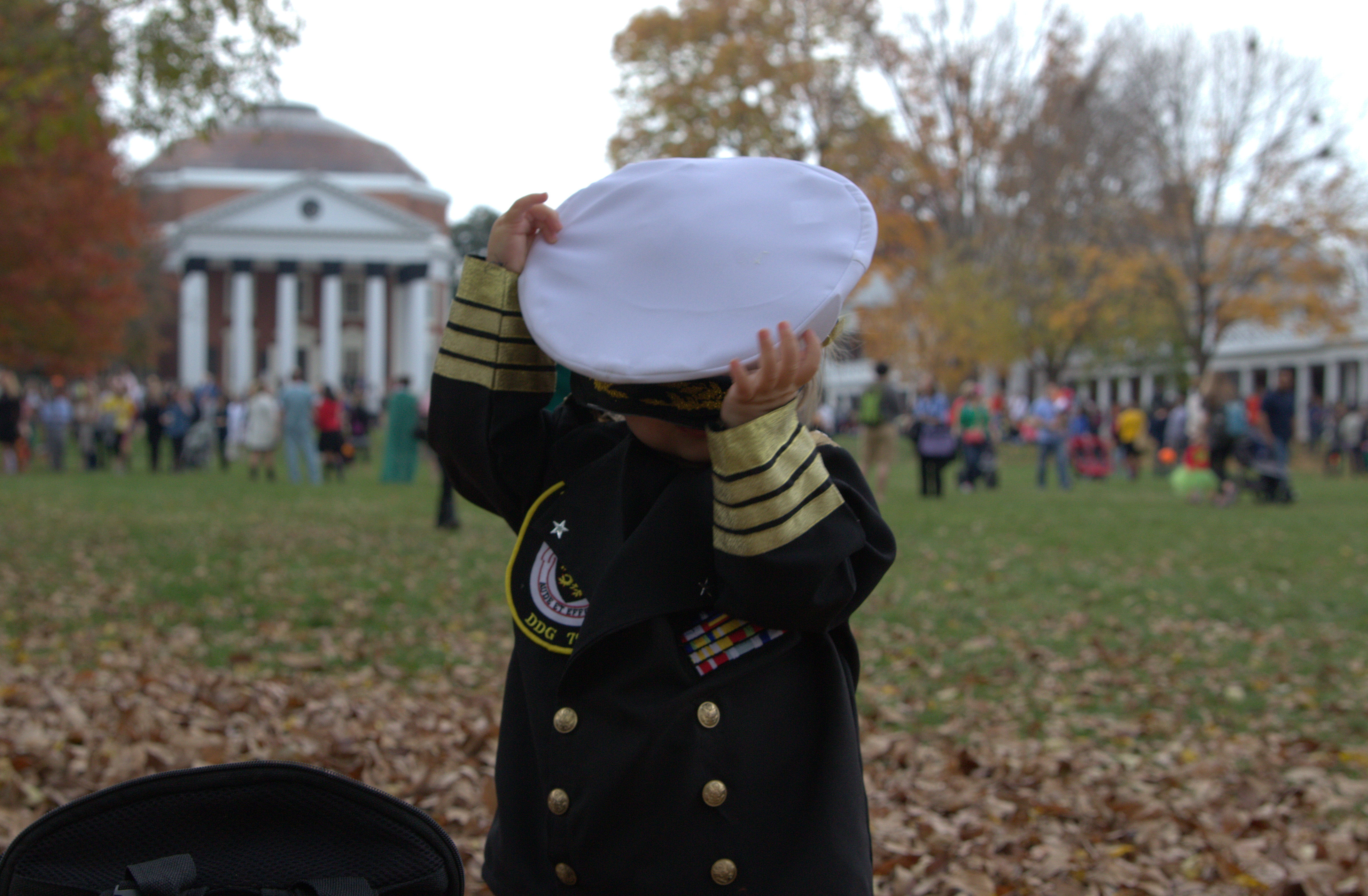 Class 18:
Midterm Confirmations
Cryptocurrency Cabal
cs4501 Fall 2015
David Evans and Samee Zahur
University of Virginia
Plan for Today
Midterm Discussion
Schedule Update:
PS3 is due Sunday, November 8
(There is no PS4)
Project Pre-Proposal: Friday, November 13
Project Update: Monday, November 23
Last class: Monday, December 7
1
Midterm Summary
Threshold of “bitcoin expert”
qualification ~ 85
Number answering well (out of 30)
2
Confirmations
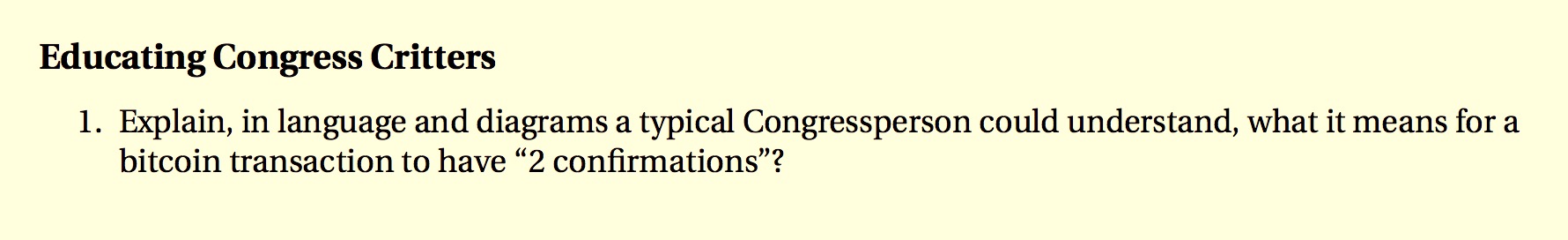 3
How long is the expected wait for the first confirmation?
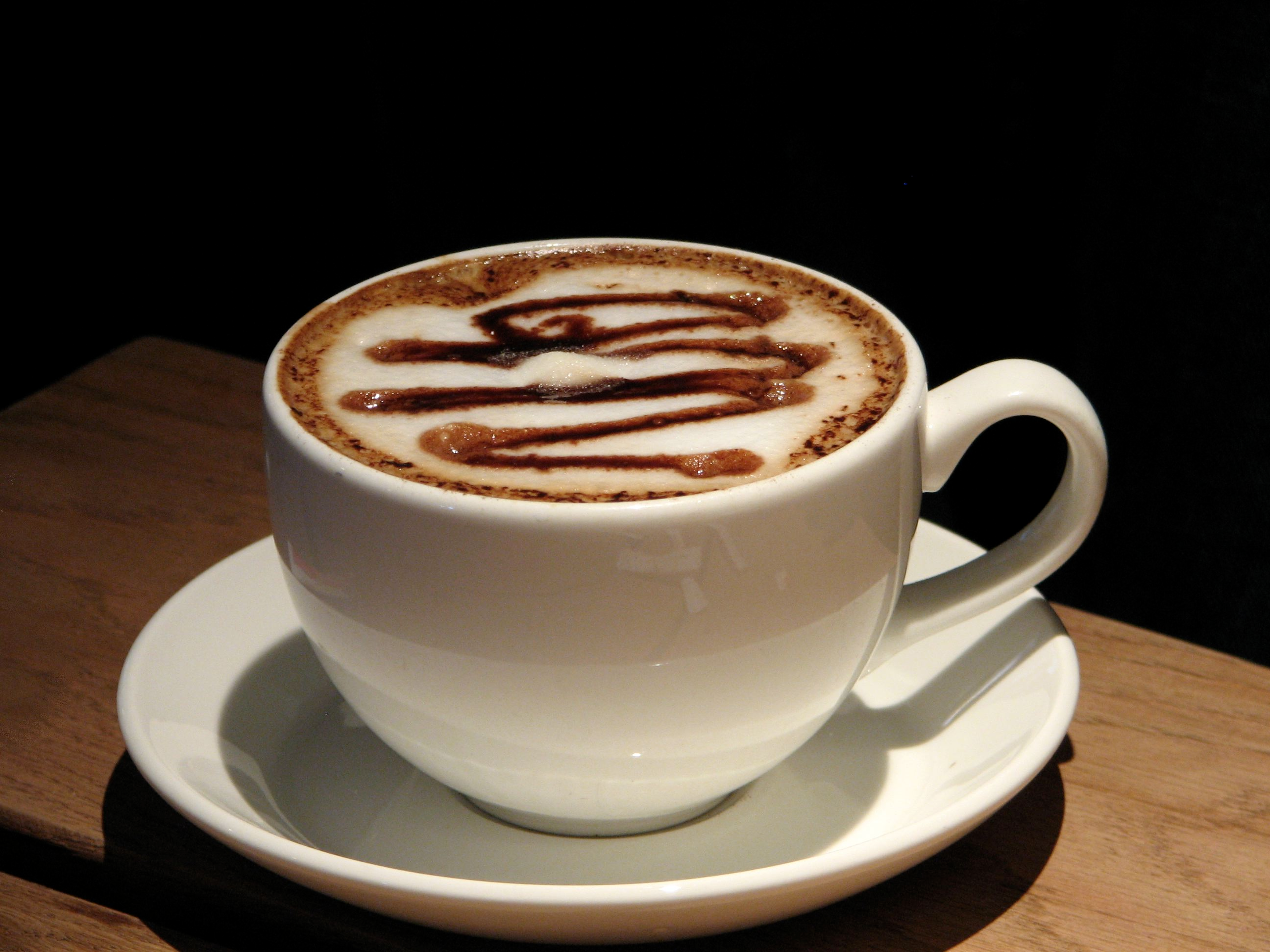 4
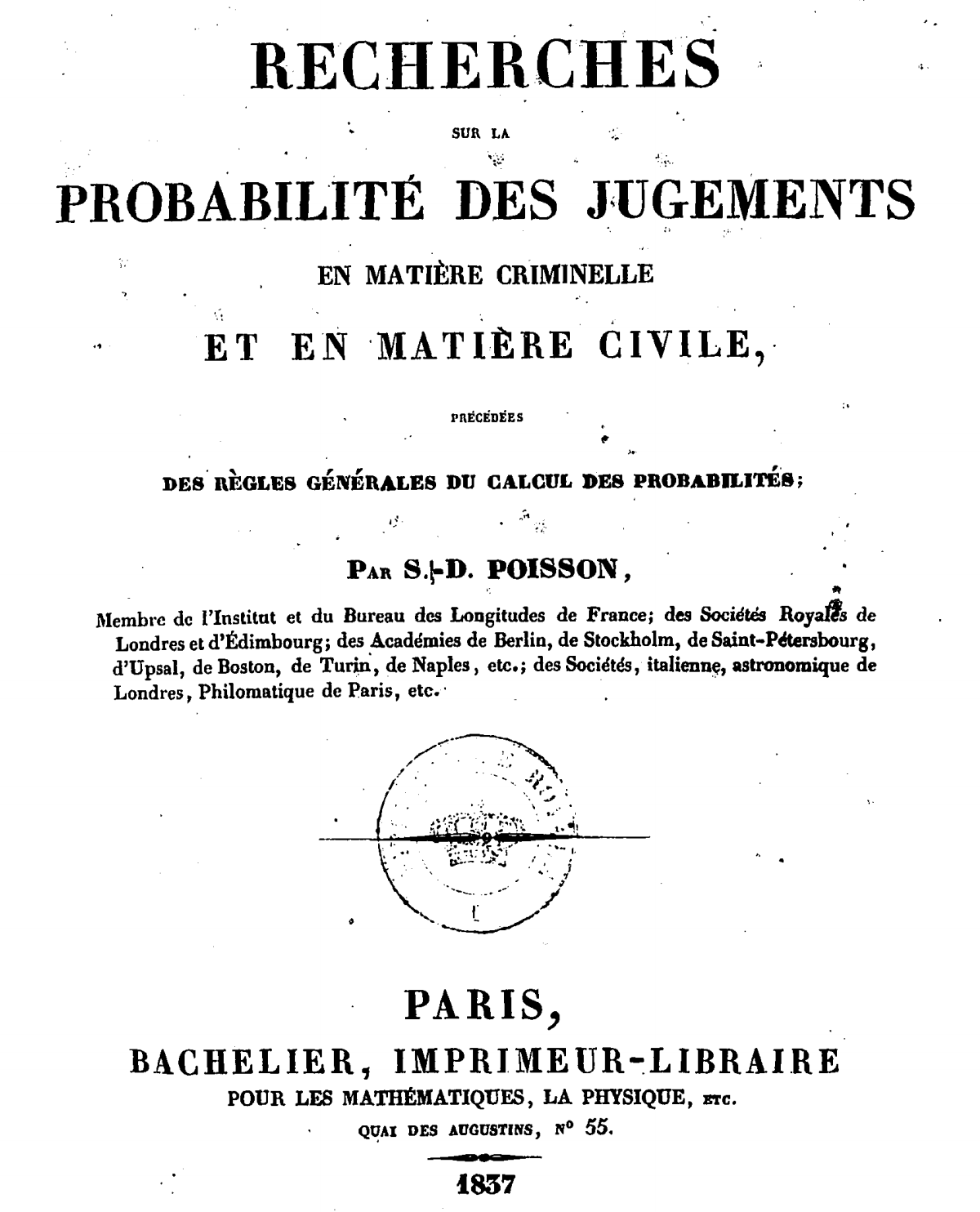 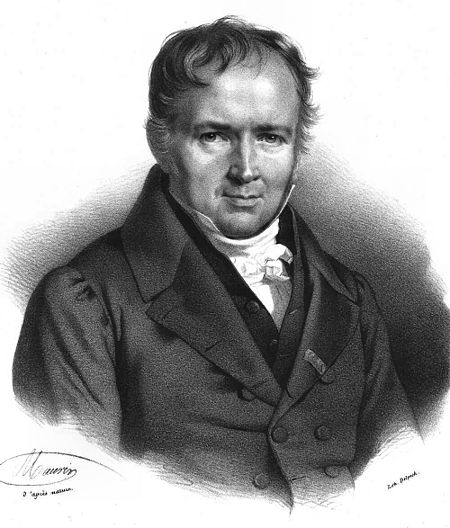 5
Poisson Process
Bitcoin mining is memoryless:
6
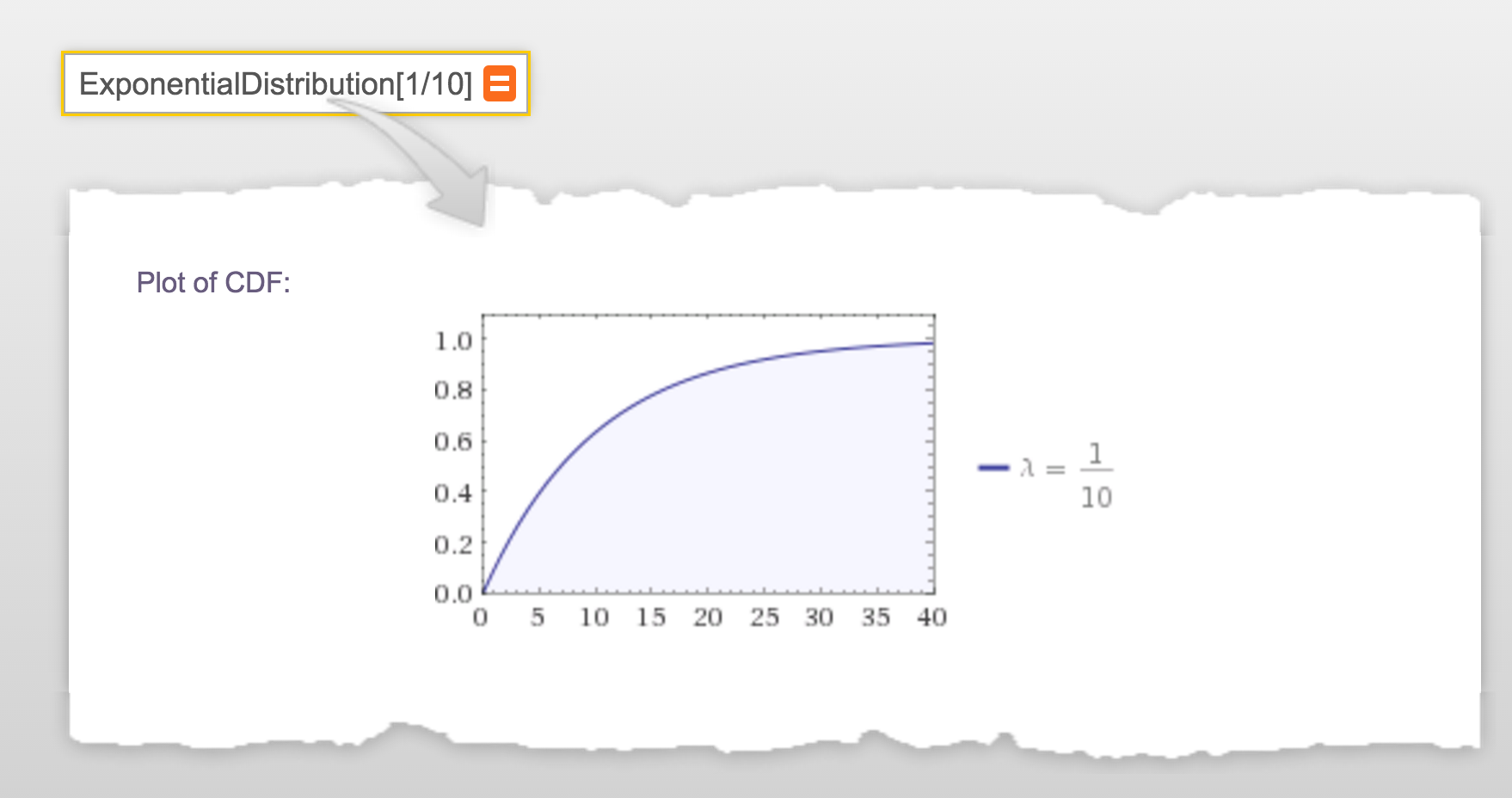 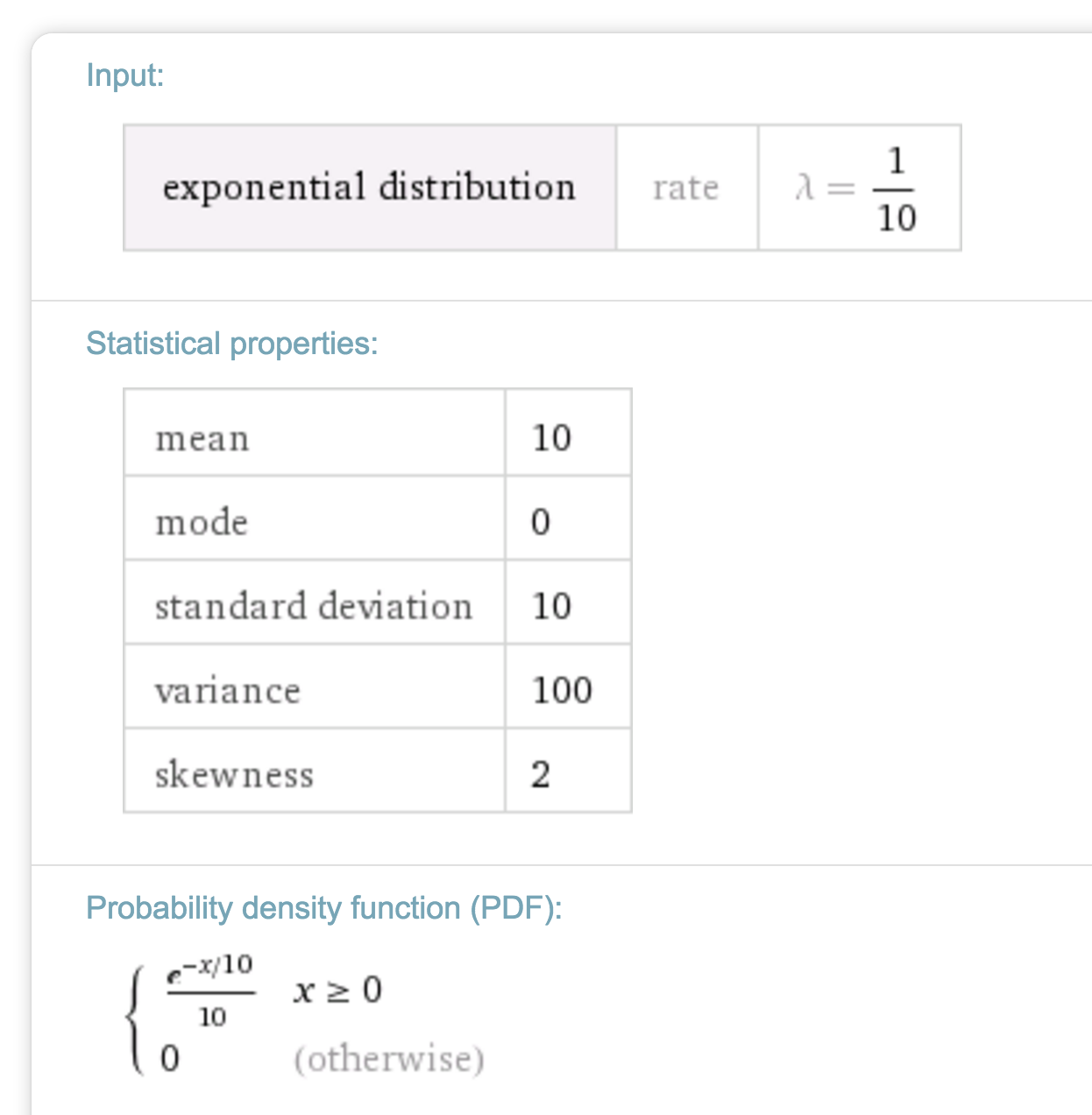 7
Blockchain.info
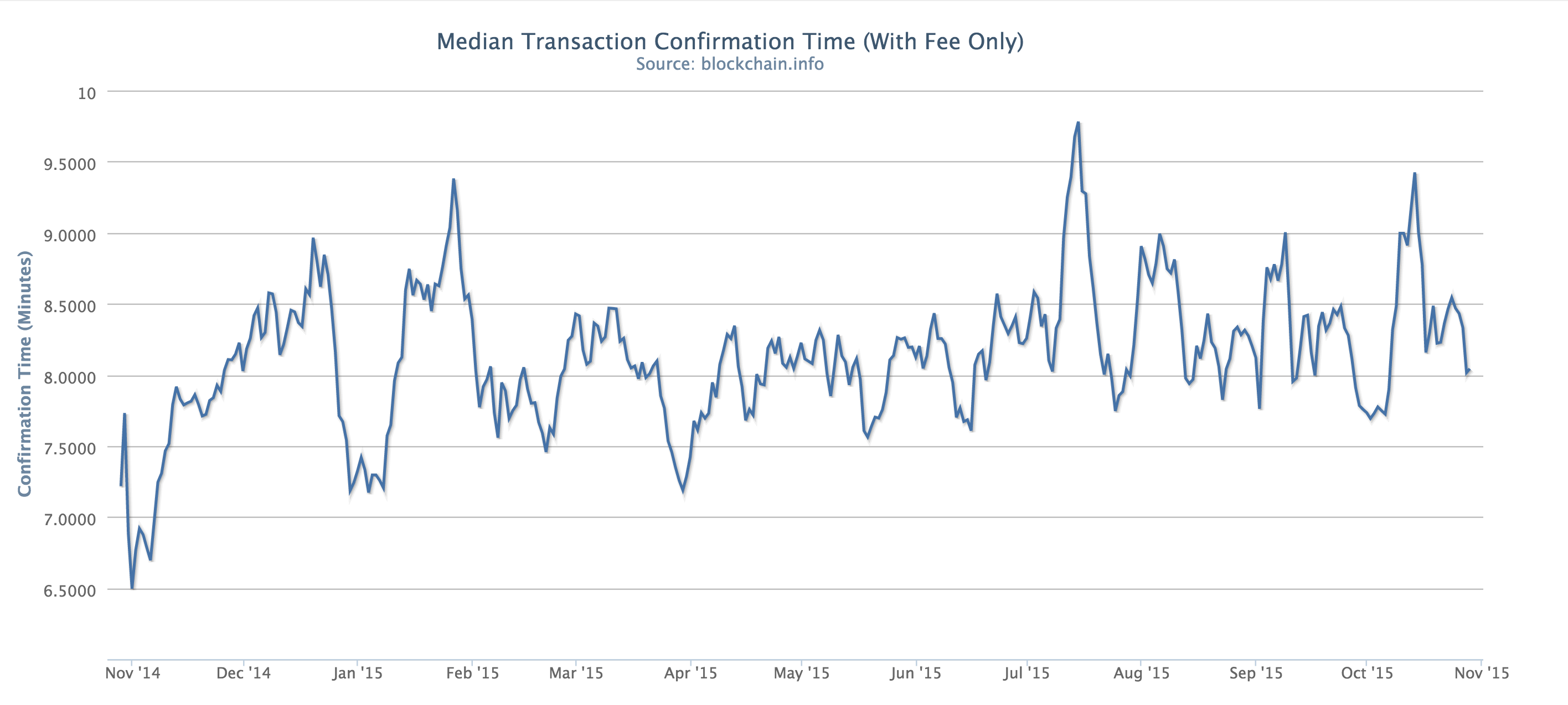 8
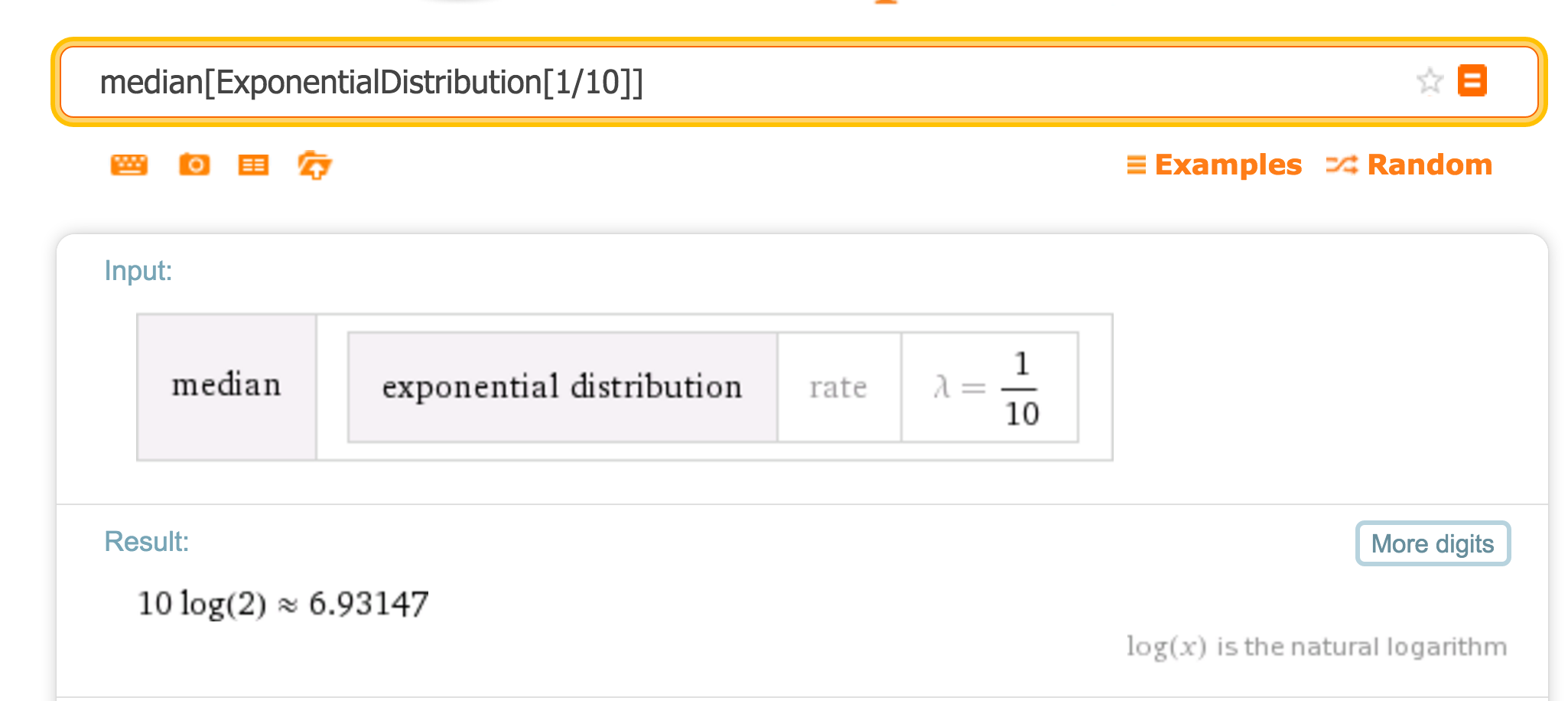 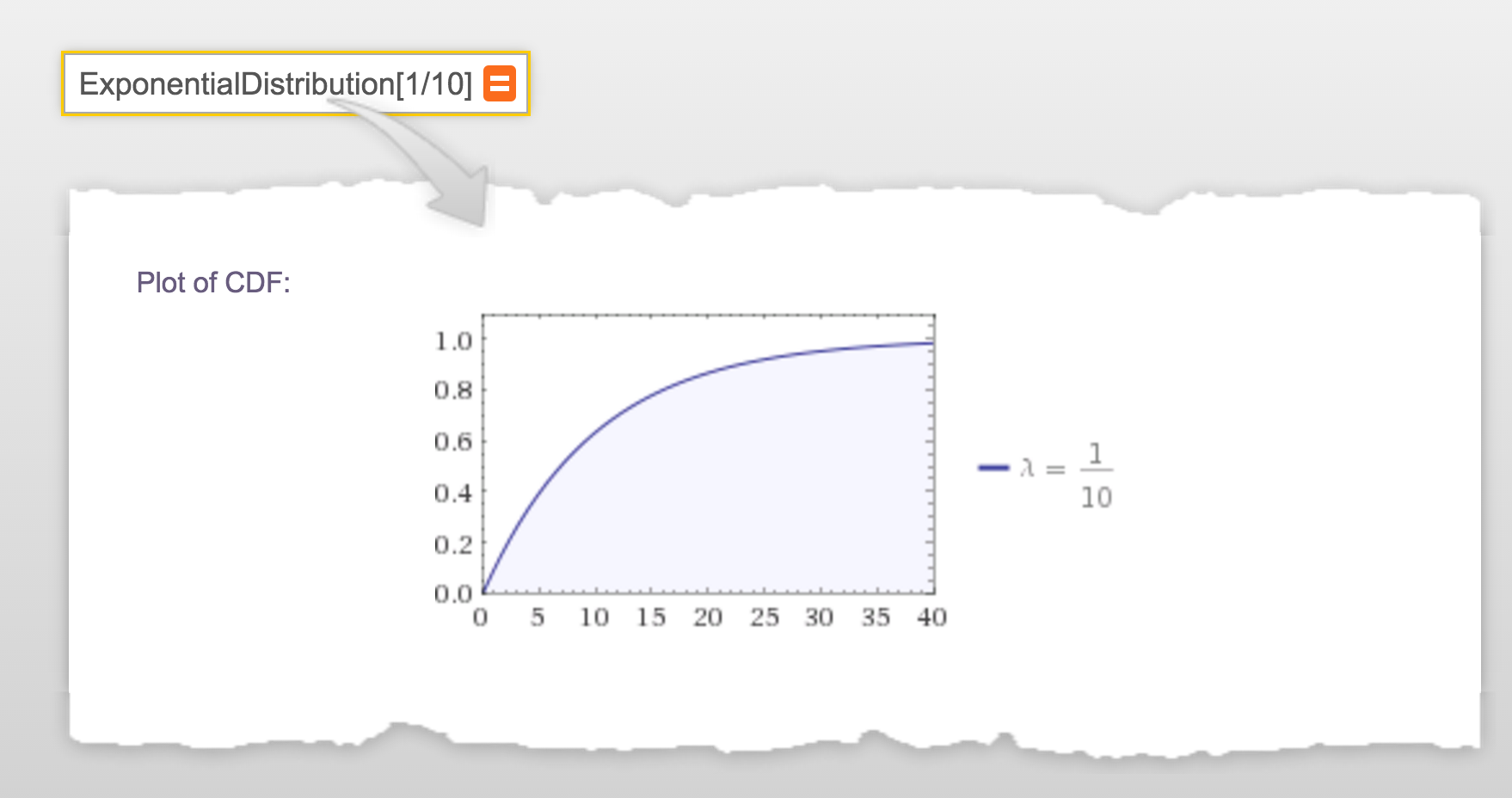 9
https://www.quandl.com/data/BCHAIN/ATRCT-Bitcoin-Average-Transaction-Confirmation-Time
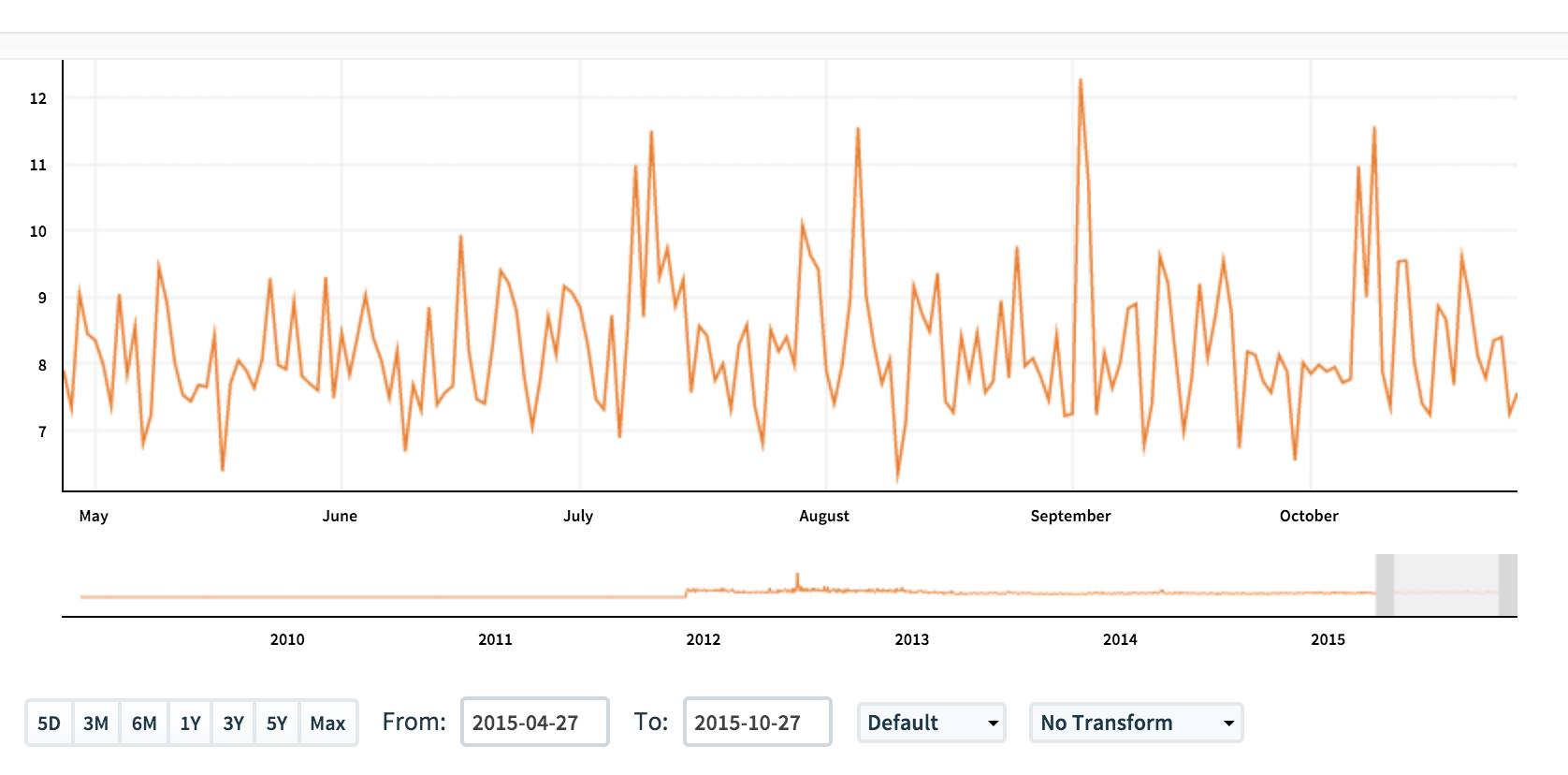 Project idea?
How can average transaction confirmation time be less than Poisson rate?
10
Can we gain confidence without confirmations?
11
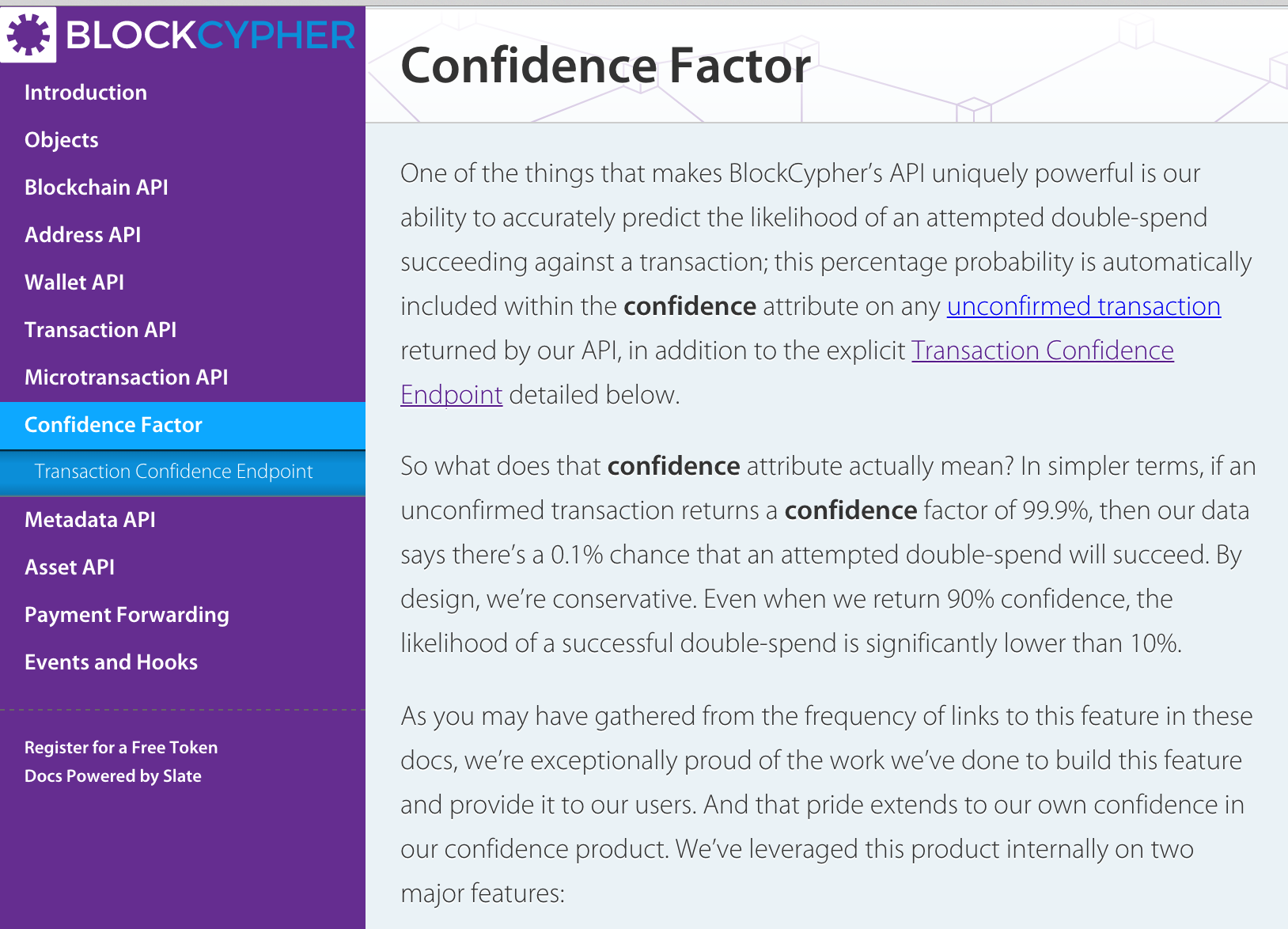 12
“Pre-confirmations”?
13
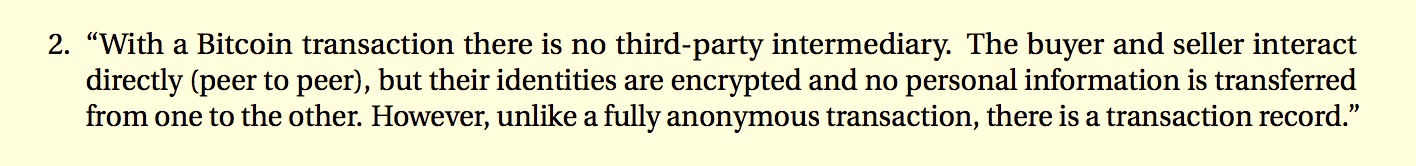 14
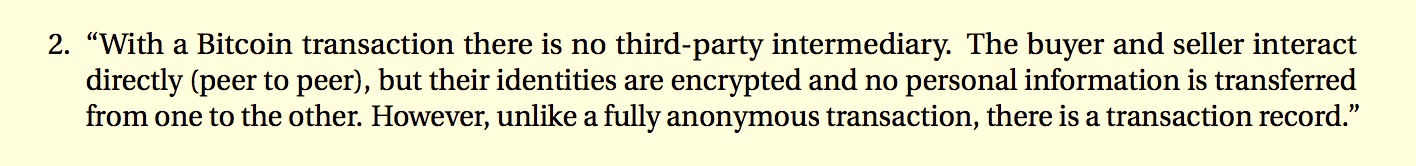 How do buyer and seller interact in a bitcoin transaction?
15
“Third-party intermediary”
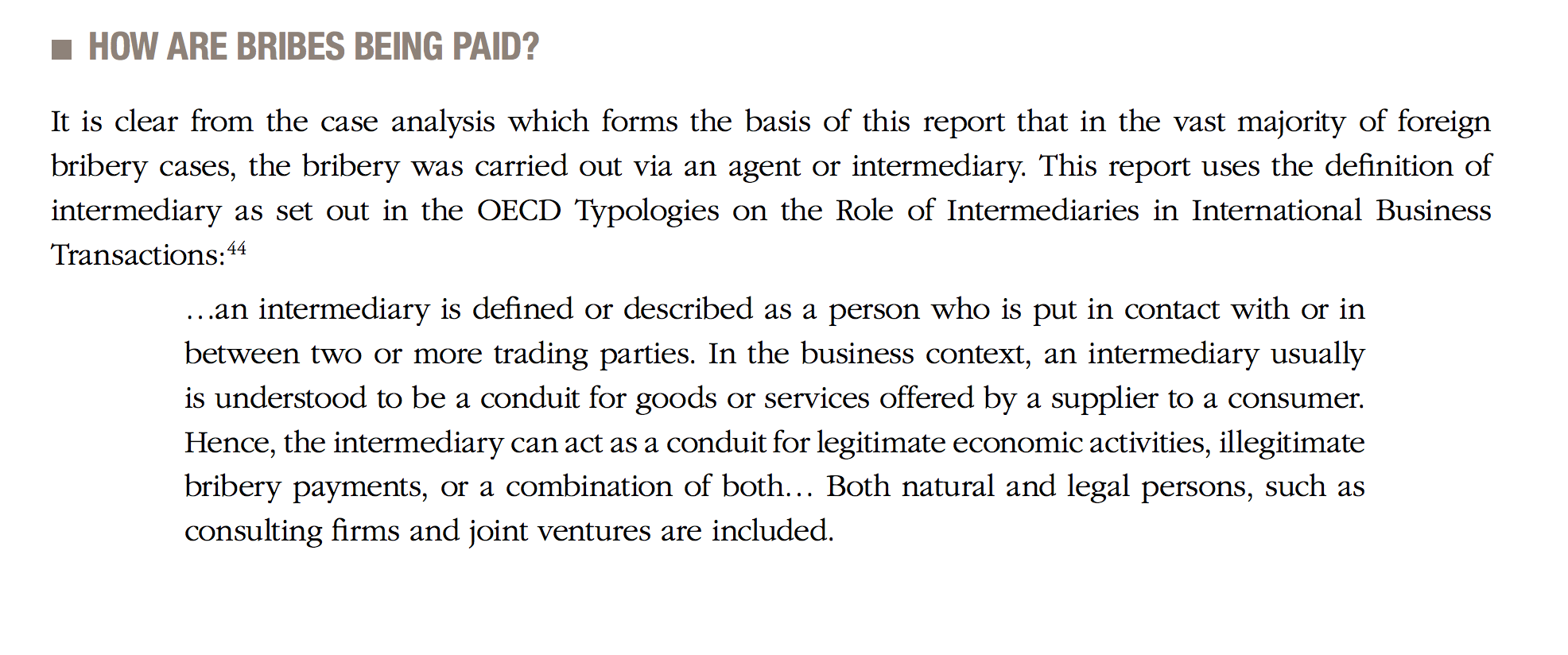 16
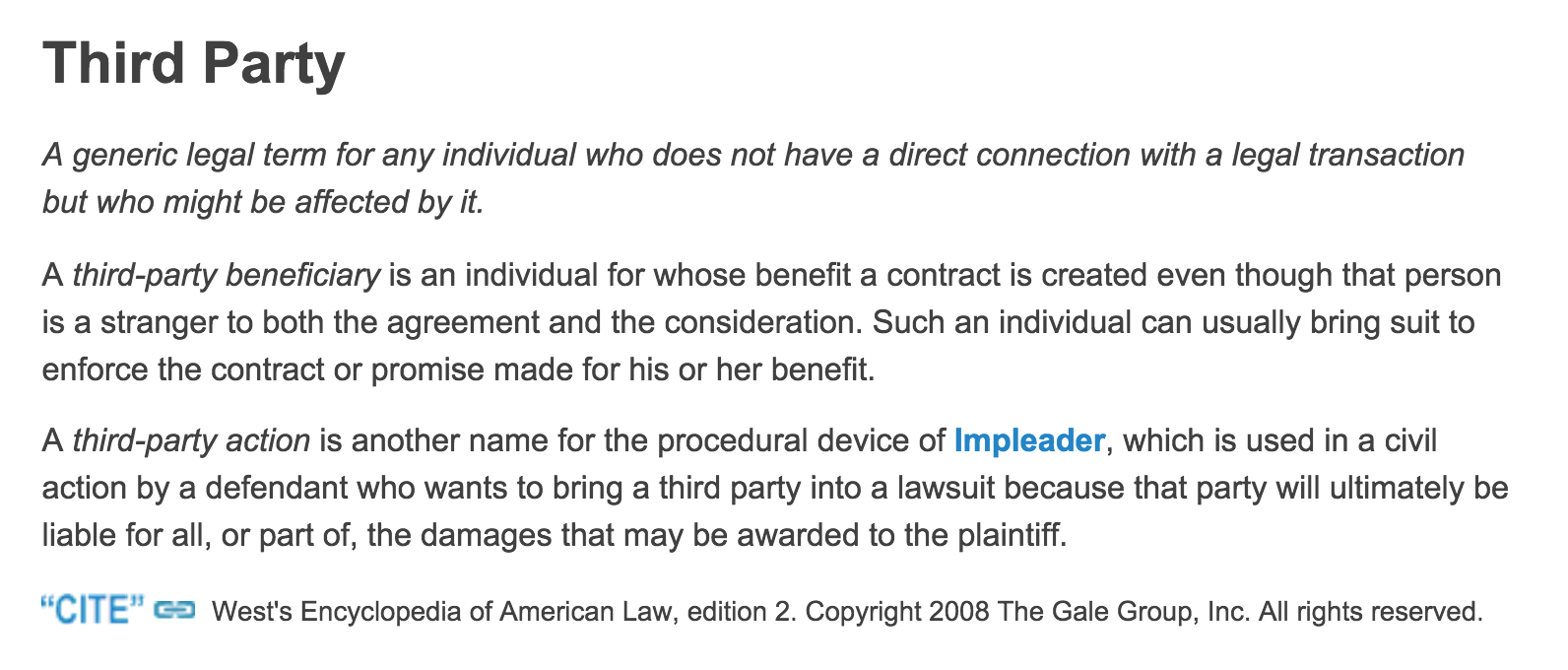 17
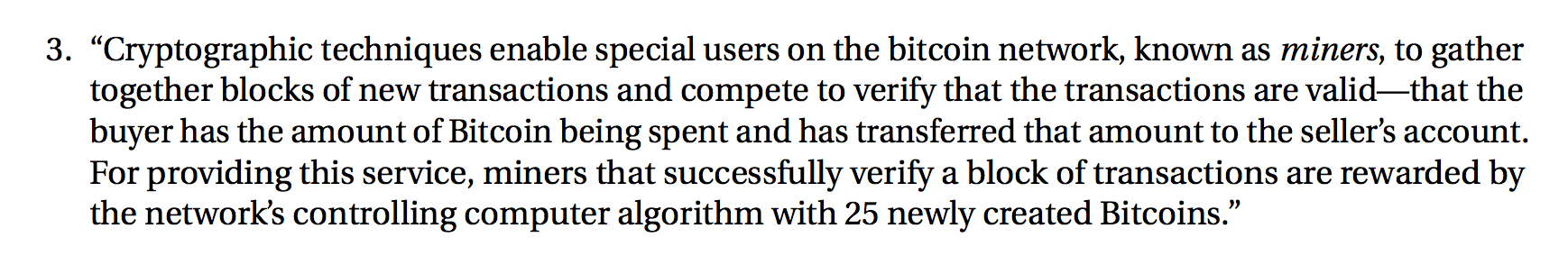 18
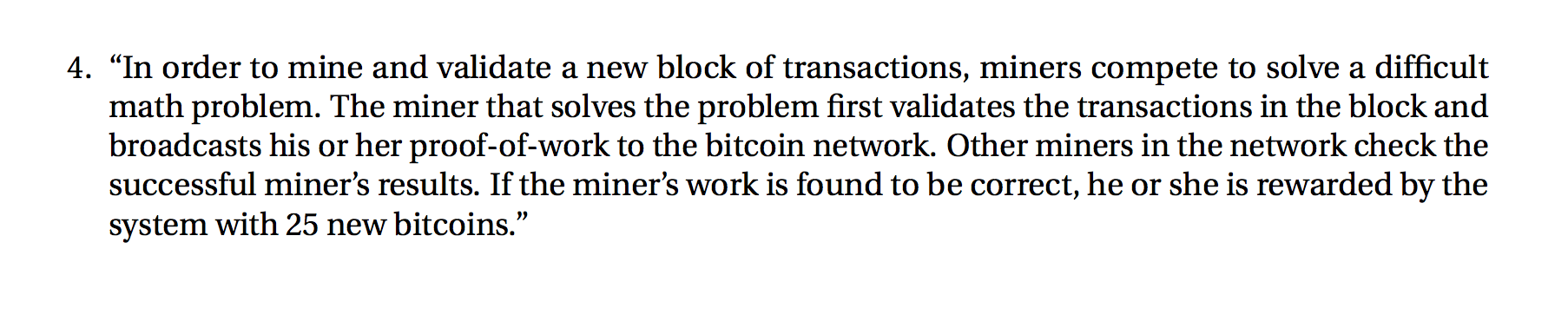 19
Threshold of “bitcoin expert”
qualification ~ 85
Number answering well (out of 30)
20
Threshold of “bitcoin expert”
qualification ~ 85
If you didn’t reach “expert” qualification on the Midterm because of poor answer to questions 1-4, you can improve your score by finding incorrect statements in the Blockchain Report Josh mentioned, and restating them correctly (and clearly).
Number answering well (out of 30)
21
Transaction Scripts
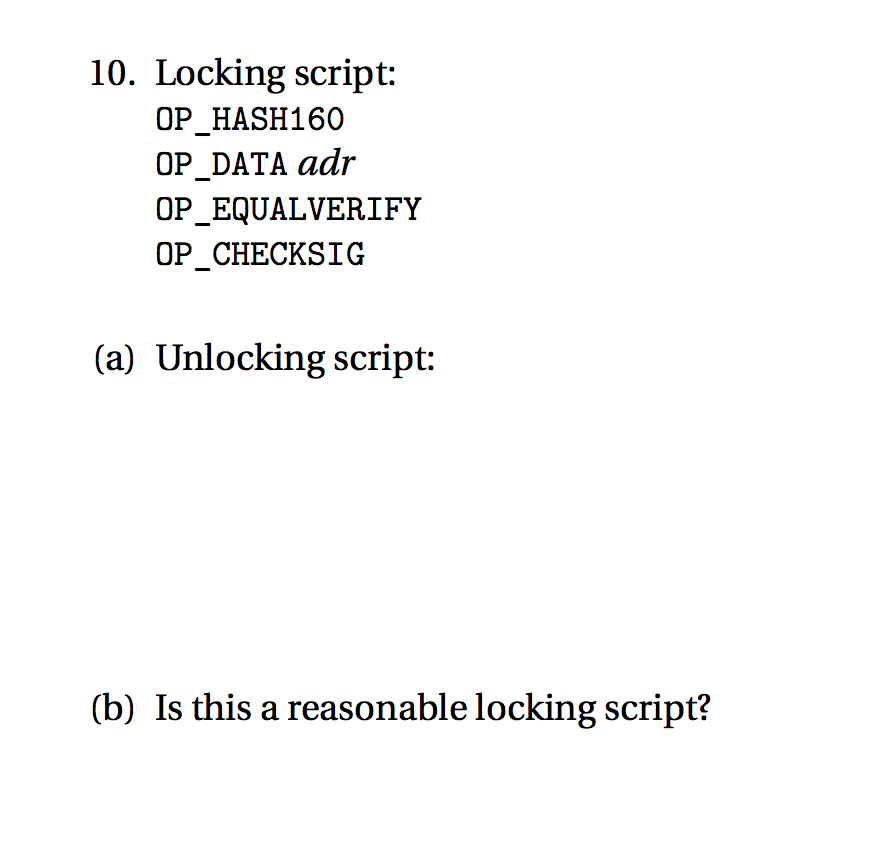 22
Transaction Scripts
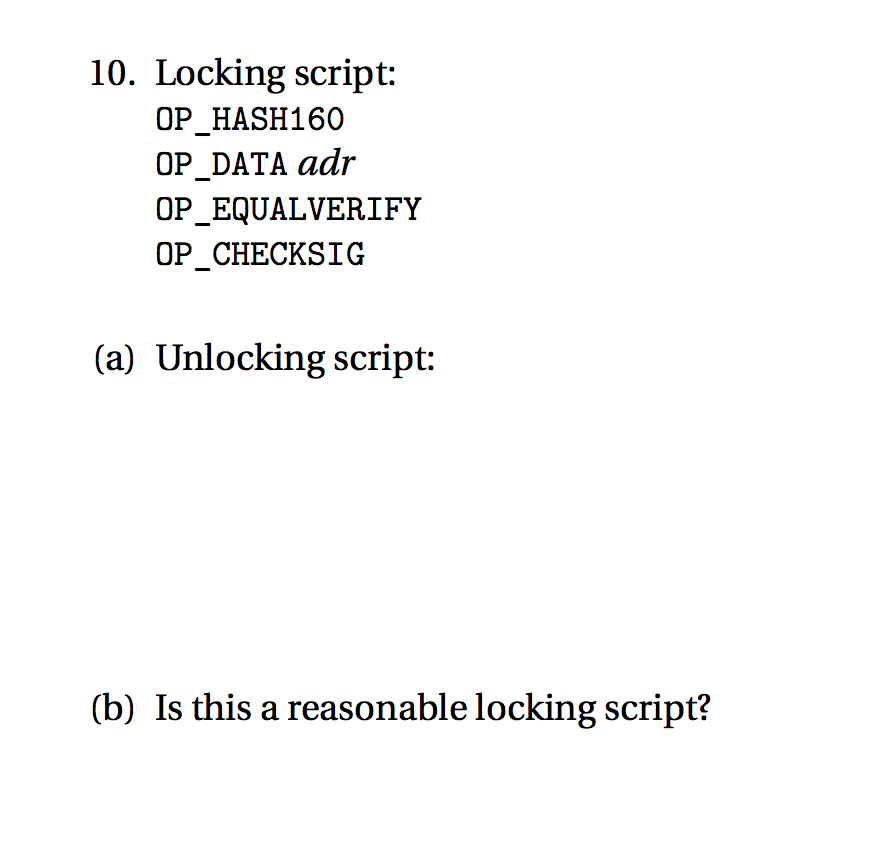 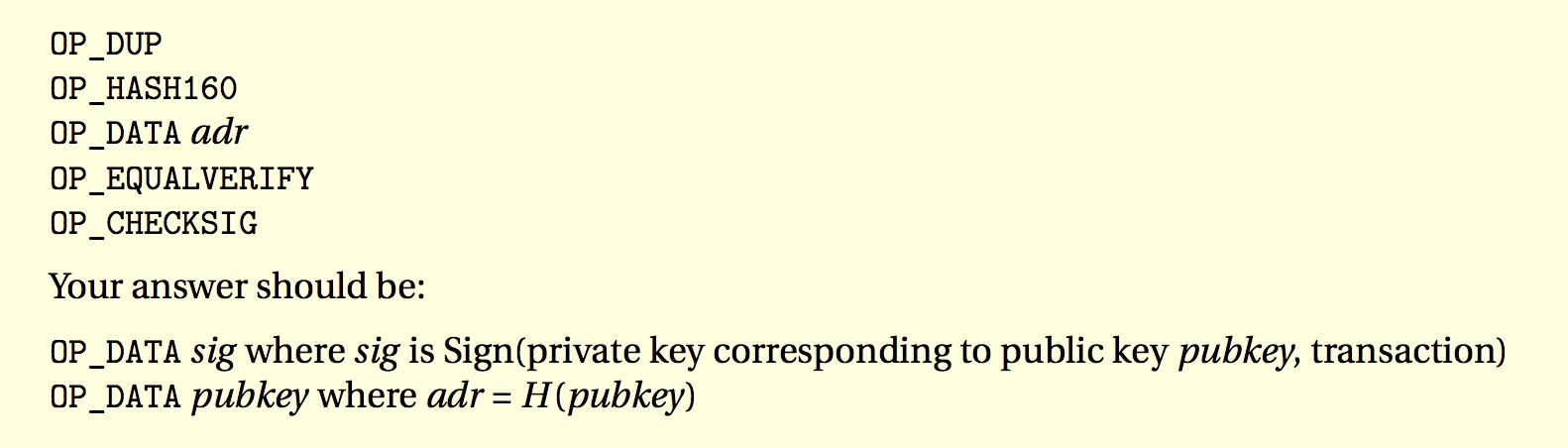 23
Charge
Upcoming office hours:
	Now: 3:30-4:30pm (Samee, Rice 442)
	Tomorrow: 2:30-3:30pm (Dave, Rice 507)
24